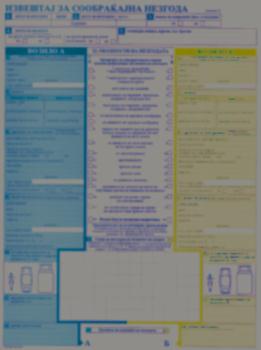 ПРИМЕНА НА ЕВРОПСКИ ИЗВЕШТАЈ
ОХРИД, 23-25.10.2012 година
ИНИЦИЈАТИВА
ФОРМИРАНА РАБОТНА ГРУПА ПО ИНИЦИЈАТИВА НА АГЕНЦИЈАТА ЗА СУПЕРВИЗИЈА ВО ОСИГУРУВАЊЕТО СО ПРЕТСТАВНИЦИ ОД:

Агенција за супервизија на осигурување
Национално биро за осигурување на Република Македонија
Министерство за внатрешни работи на Република Македонија
друштвата за осигурување
ЦЕЛ:
ИДЕНТИФИКУВАЊЕ НА НЕДОСТАТОЦИ ПРИ ПРИМЕНА НА ЕВРОПСКИОТ ИЗВЕШТАЈ И 
УТВРДУВАЊЕ НА МЕРКИ И ПРЕДЛОЗИ ЗА НИВНО НАДМИНУВАЊЕ
ПРИМЕНА НА ЕВРОПСКИ ИЗВЕШТАЈ
ЗАКОН ЗА ЗАДОЛЖИТЕЛНО ОСИГУРУВАЊЕ ВО СООБРАЌАЈОТ (службен весник  бр. 88/05, 71/06, 81/08, 47/11 и 135/11) 

ЗАКОН ЗА БЕЗБЕДНОСТ НА СООБРАЌАЈОТ НА ПАТИШТАТА 
	- Законско решение за примена на Европски извештај (службен весник бр. 14/98)
	- Практична примена на Европски извештај  во РМ од 01.07.2005 (службен весник 54/07 и 64/09)
2010 година  - 8.805 штети , од кои 642 се евидентирани како двојно пријавени (просечна пријава на штета по месец 734)
2011 година  -  11.227  штети , од кои 467 се евидентирани како двојно пријавени (просечна пријава на штета по месец 936)
30.09.2012 -  7.509 штети,  од кои 325 се евидентирани како двојно пријавени (просечна пријава на штета по месец 834)
Подрачје на град СКОПЈЕ   - од вкупен број на пријавени штети од автомобилска одговорност  ~ 60-70% се евидентирани со Европски извештај
Република Македонија -  од вкупен број на пријавени штети од автомобилска одговорност ~ 50 %  се евидентирани со Европски извештај
РЕЛЕВАНТЕН ДОКАЗ ЗА ОСТВАРУВАЊЕ НА ПРАВО ЗА НАДОМЕСТ НА ШТЕТИ ПРИ 
МАЛИ МАТЕРЈАЛНИ ШТЕТИ
ЗГОЛЕМУВАЊЕ НА ЕКОНОМИЧНОСТА ВО ПРОЦЕС НА НАДОМЕСТ ЗА ШТЕТА
БРЗА НАПЛАТА НА НАДОМЕСТ  – избегнување на долго чекање на полициски записник
ОЛЕСНУВАЊЕ НА ПРОТОКОТ НА СООБРАЌАЈОТ ВО НАСЕЛЕНИ МЕСТА ПРИ СООБРАЌАЈНА НЕЗГОДА
АКТИВНО УЧЕСТВО НА САМИТЕ УЧЕСНИЦИ ВО СООБРАЌАЈОТ  ВО  КРЕИРАЊЕ НА ПОБЕЗБЕДЕН СООБРАЌАЕН ПРОСТОР
НЕПОСРЕДНО УЧЕСТВО ВО РАЗВОЈОТ НА СООБРАЌАЈНА И ОСИГУРИТЕЛНА КУЛТУРА
НАМАЛУВАЊЕ НА ОБЕМ НА НЕМАТЕРИЈАЛНИ ШТЕТИ
ПОТЕШКОТИИ ВО УТВРДУВАЊЕ НА МАЛА МАТЕРИЈАЛНА ШТЕТА ОД СТРАНА НА УЧЕСНИЦИТЕ ВО СООБРАЌАЈНАТА НЕЗГОДА ШТО ЈА ОТЕЖНУВА ПОСТАПКАТА ЗА НАДОМЕСТ НА ШТЕТА
СО НЕПОТПОЛНО И НЕПРАВИЛНО ПОПОЛНУВАЊЕ НА  ЕВРОПСКИОТ ИЗВЕШТАЈ  НЕ СЕ ОБЕЗБЕДУВААТ ДОВОЛНО МАТЕРИЈАЛНИ ДОКАЗИ ОД ЛИЦЕ МЕСТО НА СЛУЧЕНАТА СООБРАЌАЈНА НЕЗГОДА, ЗА БРЗ НАДОМЕСТ НА ШТЕТА
ПРАВО НА РЕГРЕС СЕ СКРАТУВА ВО СЛУЧАЈ НА :
ВОЗАЧ БЕЗ СООДВЕТНА ДОЗВОЛА  ( ПРОМЕНА НА ВОЗАЧ ОД СОПАТНИЦИТЕ ИЛИ ДРУГ )
ВОЗАЧ ПОД ДЕЈСТВО НА АЛКОХОЛ
НАМАЛЕНА МОЖНОСТ  ЗА РЕПРЕСИВНИ И КАЗНИВИ МЕРКИ ПРОТИВ СТОРИТЕЛИТЕ (ВИНОВНИЦИТЕ) НА СООБРАЌАЈНА НЕЗГОДА  ОД СТРАНА НА МВР
НЕУСОГЛАСЕНОСТ НА МИСЛЕЊАТА НА УЧЕСНИЦИТЕ ВО НЕЗГОДАТА ВО ВРСКА СО НАЧИНОТ И ОКОЛНОСТИТЕ ПОД КОИ СЕ СЛУЧИЛА НЕЗГОДАТА – ЈА ОТЕЖНУВА ПРИМЕНАТА НА ЕВРОПСКИОТ ИЗВЕШТАЈ
НЕСООДВЕТЕН ЕФЕКТ ПРИ НАДОМЕСТ НА ШТЕТА ПО ОСНОВА НА АО  И КАСКО ОСИГУРУВАЊЕ, ПОСЕБНО ПРИ РЕГРЕСНО ПОБАРУВАЊЕ ПО АО , А РЕШЕНА ПО ОСНОВ НА КАСКО ОСИГУРУВАЊЕ
ФИНГИРАЊЕ НА СООБРАЌАЈНИ НЕЗГОДИ (МОЖНОСТ ЗА НАДОМЕСТ НА МАТЕРЈАЛНА ШТЕТА ОД НН СТОРИТЕЛ)
НЕЗГОДА СО ЕВТИНО И СКАПО ВOЗИЛО  (виновник скапо возило, а одговорност презема евтино возило)
ИЗМЕНА НА ПРВИЧНО ПРИФАЌАЊЕ НА ПОПОЛНУВАЊЕ НА EВРОПСКИ ИЗВЕШТАЈ – ПОТОА СЕ ПРЕДОМИСЛУВА
ИЗМЕНА НА ИДЕНТИФИКАЦИЈА НА УЧЕСНИЦИ ВО НЕЗГОДАТА
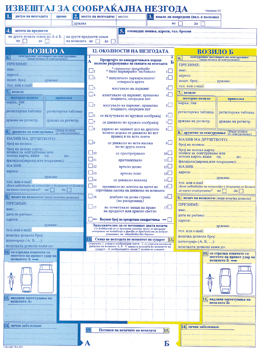 ЗГОЛЕМЕНО НИВО НА РАЗМЕНА НА ИНФОРМАЦИИ ПОМЕЃУ ДРУШТВАТА ЗА ОСИГУРУВАЊЕ И НАЦИОНАЛНОТО БИРО ЗА ОСИГУРУВАЊЕ ОД АСПЕКТ НА ЗЛОУПОТРЕБА НА ЕВРОПСКИ ИЗВЕШТАЈ  И ИЗМАМИ, КАКО И ЗАСИЛЕНА КОМУНИКАЦИЈА ПОМЕЃУ ДРУШТВАТА ВО СЛУЧАИ НА ЛИКВИДАЦИЈА НА ШТЕТИ СО ПОДЕЛЕНА ОДГОВОРНОСТ СО ПРИМЕНА НА ЕВРОПСКИ ИЗВЕШТАЈ

ЗГОЛЕМУВАЊЕ НА ОБЕМ И  ИНТЕНЗИТЕТОТ НА СОРАБОТКА СО МВР КАКО И ДРУГИ ИНСТИТУЦИИ КОИ ПРОФЕСИОНАЛНО СЕ ЗАНИМАВААТ СО ЗАШТИТА ОД ИЗМАМА
ТОЛКУВАЊЕ НА ЗАКОНСКИТЕ ОДРЕДБИ ОД ЧЛЕН 226 ОД ЗАКОНОТ ЗА БЕЗБЕДНОСТ НА СООБРАЌАЈОТ НА ПАТИШТАТА СО ПОСЕБЕН ОСВРТ НА:
„Полициските службеници на Министерството за внатрешни работи, се должни да излезат на местото на сообраќајната незгода во која е предизвикана мала материјална штета, ако тоа го бара едниот од учесниците во сообраќајната незгода и тоа во случаи кога...“ 
- „...еден од возачите не поседува соодветна возачка дозвола...“ (возач почетник, возач со навршени 16 години, забрана за управување со моторно возило)

ДОПОЛНУВАЊЕ  НА ЧЛЕН 226 ОД ЗБСП ВО ОДНОС НА НЕУСОГЛАСЕНИ МИСЛЕЊА НА УЧЕСНИЦИТЕ ВО СООБРАЌАЈНАТА НЕЗГОДА ВО ВРСКА СО НАЧИНОТ И ОКОЛНОСТИТЕ ПОД КОИ СЕ СЛУЧИЛА ИСТАТА
ПРИМЕНА НА ЗАКОНСКАТА ОБВРСКА НА ОСИГУРЕНИЦИТЕ ОД ЧЛЕН 23 ОД ЗАКОН ЗА ЗАДОЛЖИТЕЛНО ОСИГУРУВАЊЕ 

	- креирање на единствен образец за опширно известување за околностите под кои се случила сообраќајната незгода кој ќе се применува од страна на сите друштва за осигурување
	- дополнување во Упатството за употреба на Извештај за сообраќајна незгода, за обврската на осигурениците од член 23 од Законот за задолжително осигурување
Спроведување на едукативна кампања со цел:

Подигање на свеста за намената и значењето на задолжителното осигурување од автомобилска одговорност и можности за директно влијание за намалување на бројот на неосигурани и нерегистрирани возила
Подигање на нивото на сообраќајната култура 
Правилно постапување во случај на сообраќајни незгоди, со посебен акцент на правилна примена и правилно пополнување на Европскиот извештај
Целна Група:
Граѓаните, во однос на информирање и едукација за намената и значењето на задолжителното осигурување од автомобилска одговорност, почитување на сообраќајните прописи, начин на постапување во случај на сообраќајна незгода и правилна примена на Европскиот извештај. Посебно внимание на возачите почетници и младата популација до 21 година. 
Претставниците на друштвата за осигурување –вработени, застапници во осигурување и осигурителни брокери кои остваруваат директен контакт со осигурениците при продажба на осигурување од автомобилска одговорност
Претставниците на државни институции кои се директно инволвирани во спроведување на законските прописи и правилната примена на Европскиот извештај
Спроведување на едукативната кампања:

Креирање на план на активности за спроведување на кампањата за едукација 

Креирање на буџет, одредување на начин на финансирање и дефинирање на временска рамка за спроведување на кампањата. 

Избор на претставници кои директно ќе бидат вклучени во креирањето и спроведувањето на кампањата. Вклучување на друштвата за осигурување, Националното биро за осигурување, Агенцијата за супервизија на осигурување и Министерството за внатрешни работи  во планирање и спроведување на активностите за едукативната кампања.
Појдовни точки за креирање на план на активности за спроведување на кампањата за едукација:

Подготовка и издавање на промотивен материјал кој ќе биде дистрибуиран во дневниот печат, на станиците за технички преглед или заедно со полисите за осигурување со цел информирање на граѓаните за постапката за осигурување и регистрирање на возило и правилно постапување во случај на сообраќајна незгода.
Изработка на видео спотови за процедурата на осигурување, регистрација и одјава на возило и постапката при случување на сообраќајна незгода, и нивно промовирање преку интернет страните на Агенцијата за супервизија на осигурување, Министерството за внатрешни работи, Националното биро за осигурување и друштвата за осигурување.
Медиумска покриеност на едукативната кампања (учество во едукативни емисии, давање интервјуа, натписи во дневен печат...) 
Едукација на младата популација преку организирање на едукативни часови и предавања во средните училишта
НИВО НА СОРАБОТКА 
	Месечни средби на работната група со претставници на секторите за штети на друштвата за осигурување, почнувајќи од ноември 2012 година
ЗАКОНСКА РЕГУЛАТИВА 
	Барање до Законодавно правната комисија при Собрание на Република Македонија по однос на официјално толкување на член 226 од ЗБПС до 15.11.2012 година, 
	Креирање на единствен образец за опширно известување согласно член 23 од Закон за задолжително осигурување до 30.11.2012 година
	Дополнување во Упатството за употреба на Извештај за сообраќајна незгода, за обврската на осигурениците од член 23 од Законот за задолжително осигурување до 31.12.2012 година
ЕДУКАЦИЈА 
	Креирање на план за спроведување на едукативна кампања до 31.12.2012 година
VI BLAGODARIME NA VNIMANIETO!
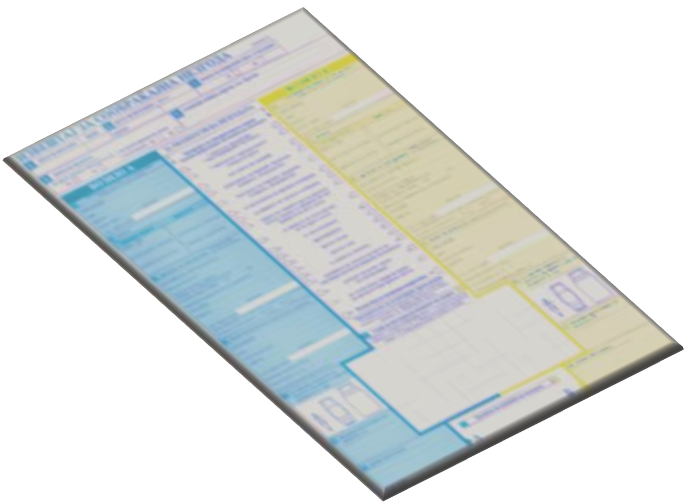 РАБОТНА ГРУПА
Агенција за супервизија на осигурување
Министерство за внатрешни работи
Национално биро за осигурување 
Претставници на друштвата за осигурување